A szanálás szabályozási háttere, céljai
Gyura Gábor
Szanálási keretrendszer - Piaci konzultáció
2014. szeptember 10-11.
1
Miért jött létre a szanálási keret-rendszer?
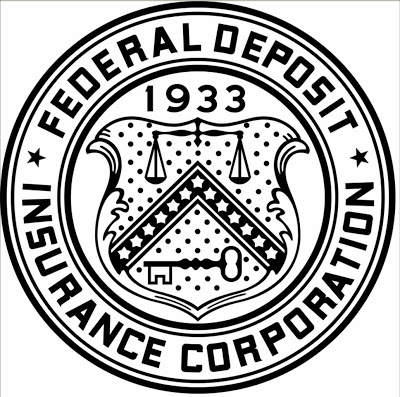 Magyar Nemzeti Bank
2
Miért jött létre a szanálási keret-rendszer? II.
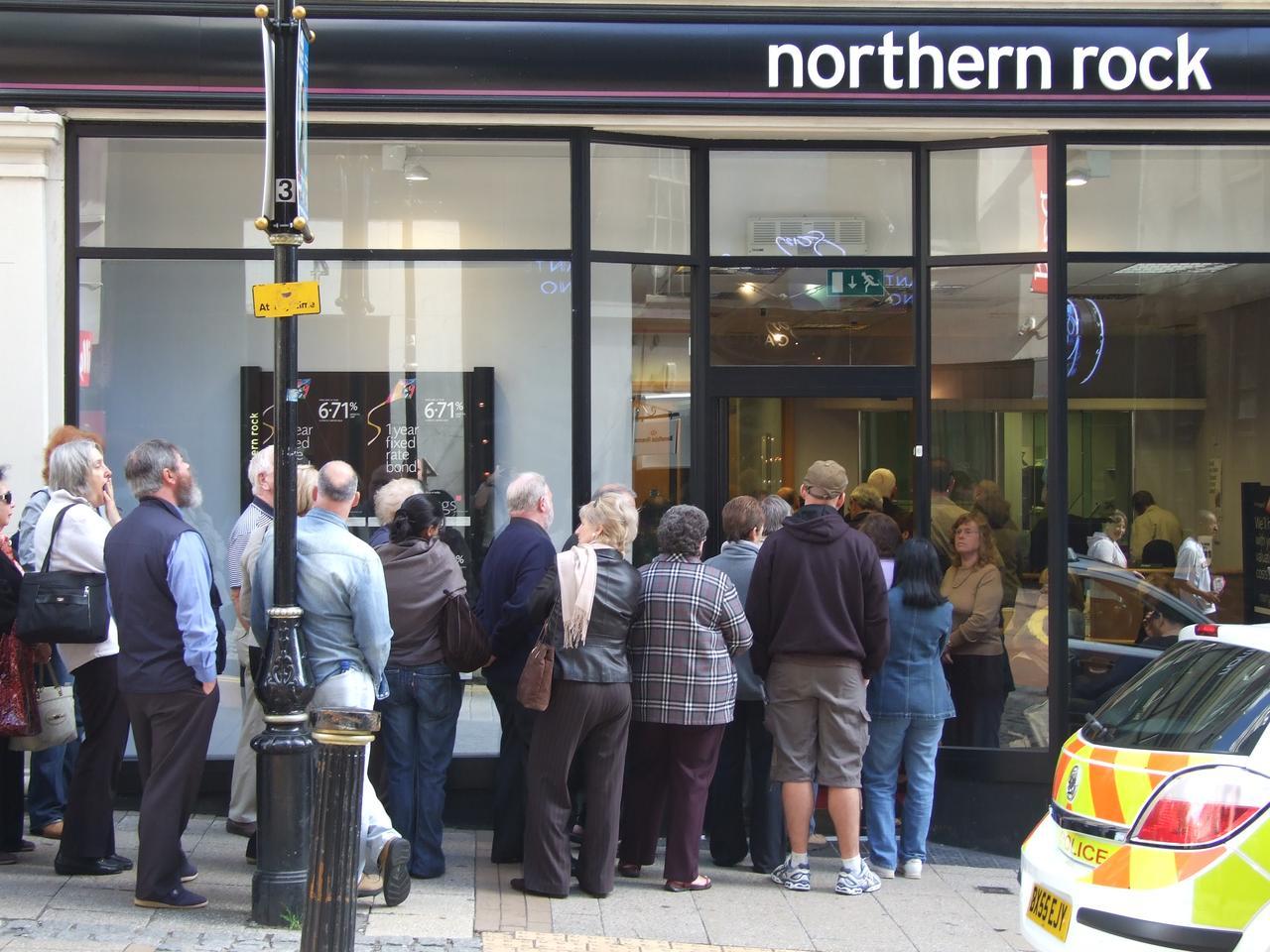 BRRD
irányelv
Magyar Nemzeti Bank
3
Európai és hazai jogszabályok
A hitelintézetek és befektetési vállalkozások helyreállítását és szanálását célzó keretrendszerről szóló irányelv - BRRD→ átültetve a Szanálási tv.-en keresztül
A pénzügyi közvetítőrendszer egyes szereplőinek biztonságát erősítő intézményrendszer továbbfejlesztéséről szóló 2014. évi XXXVII. törvény- Szanálási törvény→ hatályba lépés: 2014.07.21./2014.09.16.
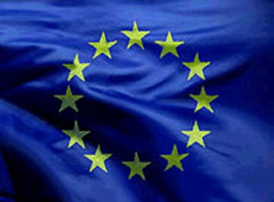 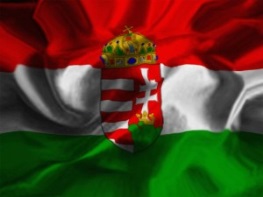 Magyar Nemzeti Bank
4
Szanálási törvény hatálya
Hitelintézetek
Befektetési vállalkozások
Holding: pénzügyi, vegyes pénzügyi, vegyes tevékenységű
Pénzügyi vállalkozás: ha az összevont alapú felügyelet hatálya alá tartozik
Harmadik országbeli intézmény magyarországi fióktelepe	=> ilyen egyelőre nem működik Magyarországon
2012. végén az Európai Bizottság konzultációs dokumentumot adott ki szanálási keretrendszer lehetséges kiterjesztéséről:
pénzügyi infrastruktúrák
egyéb intézménytípusok (pl. biztosítók)
Magyar Nemzeti Bank
5
Szanálási törvényhez kapcsolódó, folyamatban lévő jogszabályalkotás
Hitelintézetek
Befektetési vállalkozások
pénzügyi infrastruktúrák
egyéb intézménytípusok (pl. biztosítók)
Magyar Nemzeti Bank
6
BRRD-hez kapcsolódó, folyamatban lévő uniós jogszabályalkotás
EBA rendeletek (RTS, ITS) pl. szanálási alap kockázatalapú díjfizetés stb.		→ közvetlenül lesznek hatályosak

EBA iránymutatások	→ implementálási kötelezettség


Nyilvános konzultációk az EBA honlapon		→ Intézmények is küldhetnek észrevételeket, 		     javaslatokat
Magyar Nemzeti Bank
7
Szervezeti keretek az MNB-n belül
2014 augusztus: jelenlegi szervezeti keretek kialakítása
Pénzügyi szervezetek felügyeletéért és fogyasztóvédelemért felelős alelnök
Monetáris politikáért, pénzügyi stabilitásért és hitelösztönzésért felelős alelnök
Szanálási és reorganizációs főosztály
Felügyeleti területek
Szanálási stratégia, szakmapolitika és jogérvényesítési osztály
Szanálási elemzési és vagyonértékelési osztály
pénzügyi infrastruktúrák
2015 eleje
2016 után
egyéb intézménytípusok (pl. biztosítók)
Magyar Nemzeti Bank
8
Szanálási célok
Magyar Nemzeti Bank
9
Köszönöm a figyelmet!